Adventure Story
By: Nicole H.
Once upon a time……
A girl named lacy was only 12 and she ran away on a train. Then, a man just took her money!!! What should she do?

 Choice 1, chase after him.
Choice 2, just leave it with him
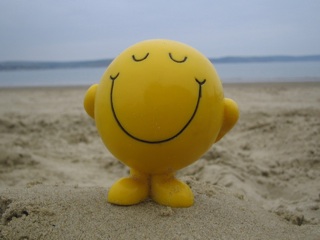 Choice 1
She happily gets her money back!!!
now. She comes across a troll. What do’s she do?
1. fight it?
2.Or walk past it.
What happens…..
The troll kills you and eat’s you for supper.



                   YOU LOSE!!!
                           so sorry
Fight back….
You gladly nocks him out!!!!



                                                         YOU WIN!!!
Choice 2
She is poor. And can’t eat! She died!!!



                                 YOU LOSE!!!
                 so sorry!